Republica de Panamá Ministerio de EducaciónI.P.T.A El Silencio Integrantes: Roger Pineda               Nivel: 11°E         Materia: InformáticaTema: Las aplicaciones de la robóticaProfesor: José Santos Año Lectivo 2015
Índice
Aplicación de la robótica en la Educación   
  Aplicación  de la robótica en la Agricultura 
Aplicación de la robótica en la Medicina 
Aplicación de la robótica en la Industria
La aplicación de la robótica en la Educación Cuando el niño programa una computadora, adquiere un sentido de dominio sobre un elemento de la tecnología. A la vez, establece un íntimo contacto con algunas de las ideas más profundas de la ciencia, la matemática, el lenguaje, y el arte de la construcción de modelos intelectuales. Si a esto se le agrega el poder de trasladar esta programación a objetos concretos, la actividad intelectual se vuelve mucho más rica y emocionante.
¿Qué puede hacer la robótica por los estudiantes?  Los estudiantes de primaria-intermedia  : pueden aprender de forma progresiva cómo funcionan los engranajes, como seguir un plano de construcción, como escribir y depurar un procedimiento, luego que cumpla una tarea como planear un proyecto. Pueden inventar máquinas, crear tareas, resolver problemas. Se vuelven inventores, diseñadores, experimentadores y científicos.
Los estudiantes avanzados de primaria y secundaria: Aprenderán sobre conceptos de precisión, depuración, toma de decisiones estimación, electrónica, etc. Los robots son una introducción al mundo de la programación y la ingeniería. Los alumnos pueden comprender los roles importantes que pueden cumplir los robots, desde realizar tareas en la industria hasta asistir a personas discapacitadas.
Aplicaciones de la robóticaen la agriculturaLa robótica en la agriculturaTanto en la agricultura protegida como extensivase requiere de mucha mano de obra yequipos ,debido al incremento de los volúmenesde producción requeridos, por lo que esnecesario desarrollar nuevas sistemas paramejorar la eficiencia de los equipos utilizadosen las labores agrícolas, las cuales consistenen combinar las tecnologías informática,electrónica y mecánica disponible para eldesarrollo de máquinas más inteligentes yeficientes, que puedan hacer las actividadesagrícolas de manera correcta.
Algunas de las Universidades e instituciones que aplican la robótica en la Agricultura : Laboratorio de bio-robótica de la Universidad Tecnológica de Delft( Holanda ) : Entre los trabajos que se realizan en el laboratorio de bio-robótica de la UniversidadTécnica de Delft, está el desarrollo de máquinasque caminen a pie con la mayor aparienciahumana, es decir, el desarrollo de robotsinspirados biológicamente y con una formanatural de caminar, haciendo uso de las tecnologías de la mecánica, eléctrica e informática.Para ello, se está trabajando arduamentecon la simulación del funcionamiento delexoesqueleto humano y articulaciones de lospies , rodillas y manos de los robots , procurandousar la energía de manera más eficiente.
En el sector agrícola podría emplearse en actividades
que se necesiten desplazamiento
como la aplicación de productos fitosanitarios
y monitoreo de los cultivos en extensivo o
en invernaderos (fotos 1 y 2).
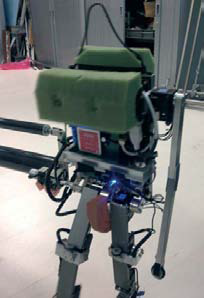 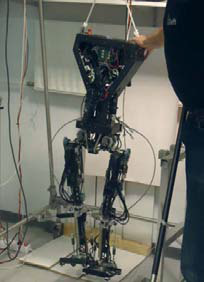 Universidad de WageningenTractor inteligente y autónomo:   Se está desarrollando un tractor que funcionede manera autónoma para trabajar en laproducción cultivos hortícolas en extensivo . Enla actualidad los tractores por lo general sonde un gran tamaño debido a que necesitan deuna persona para su conducción, las investigaciones que se realizan en esta área se centran principalmente en obtener un tractor querealice las actividades de manera autónoma ysin dañar a los cultivos , mediante la programación por GPS de los recorridos a realizar dentro del área de cultivo .El tractormás seguro es el Hubrina que funciona a partirde un tractor maestro, por lo que se puededecir que es un tractor parcialmente autónomo,que realiza la misma actividad que el tractormaestro consiguiendo reducir el tiempo derealización de las labores agrícolas.
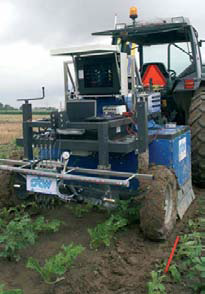 Tractor con el implemento para detectar plantas de patata y malas hierbas para su control.
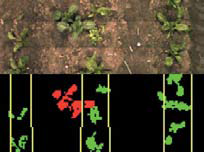 Aplicación de la robótica en la Medicina La Robótica aplicada a la medicina para uso del cirujano: La robótica médica pretende compatibilizar el cirujano con el robot para mejorar los procedimientos quirúrgicos.Es una herramienta más, pero es inteligente, ya que trata de compensar las deficiencias y limitaciones que pueda tener el cirujano para realizar ciertas actuaciones. De este modo, se hace posible la implantación de algunas técnicas de cirugía mínimamente invasiva gracias a la utilización de ayudas de soportes robotizados, consiguiendo minimizar la herida, reducir el tiempo de intervención y el de posterior recuperación.
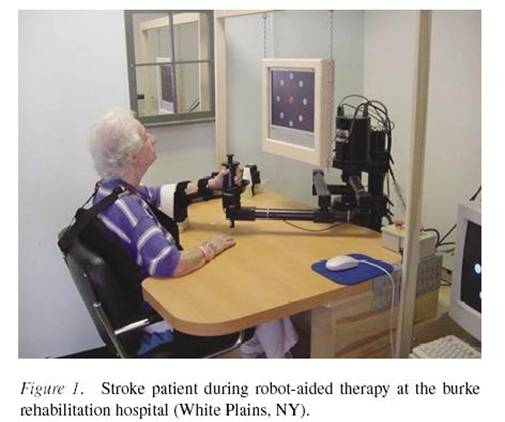 Los robots para terapias de rehabilitación: El primer paso consistió en adaptar computadores para que las personas con discapacidades motoras y del habla pudieran comunicarse con las demás. Más adelante se plantearon diseños específicos para cubrir otras necesidades de personas con diversas discapacidades
La aplicación de la robótica en la Industria:   En la actualidad los robots son muy utilizados en la industria, siendo un elemento indispensable en la mayoría de los procesos de manufactura. El robot industrial debido a su naturaleza multifuncional puede llevar a cabo un sin número de tareas, para lo cual es necesario estar dispuesto a  admitir cambios en el desarrollo del proceso primitivo como modificaciones en el diseño de piezas, sustitución de sistemas etc., que faciliten y hagan posible la introducción del robot.
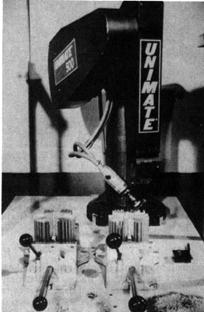 Operaciones de Proceso:Algunas de estas operaciones son:Taladro, acanalado, y otras aplicaciones de mecanizado. Rectificado, pulido, cepillado y operaciones similares. RemachadoTaladro
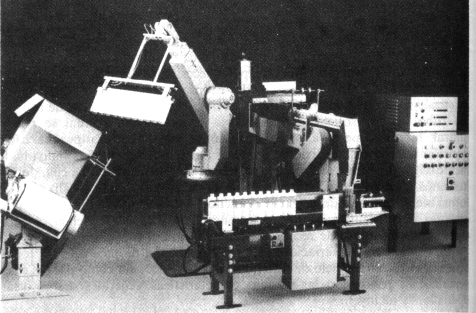 Aplicación de Transferencia de Material:Las aplicaciones de transferencia de material se definen como aquellas operaciones en las cuales el objetivo primario es mover una pieza de una posición a otra. Son consideraras entre las operaciones más sencillas o directas de realizar por los robots.Para las aplicaciones de transferencia de material se requiere comúnmente un robot poco sofisticado, y los requisitos de enclavamiento con otros equipos son típicamente simples.